The Power of Desire and Self-Concept
Manifesting Your Desires and Embracing Your True Self
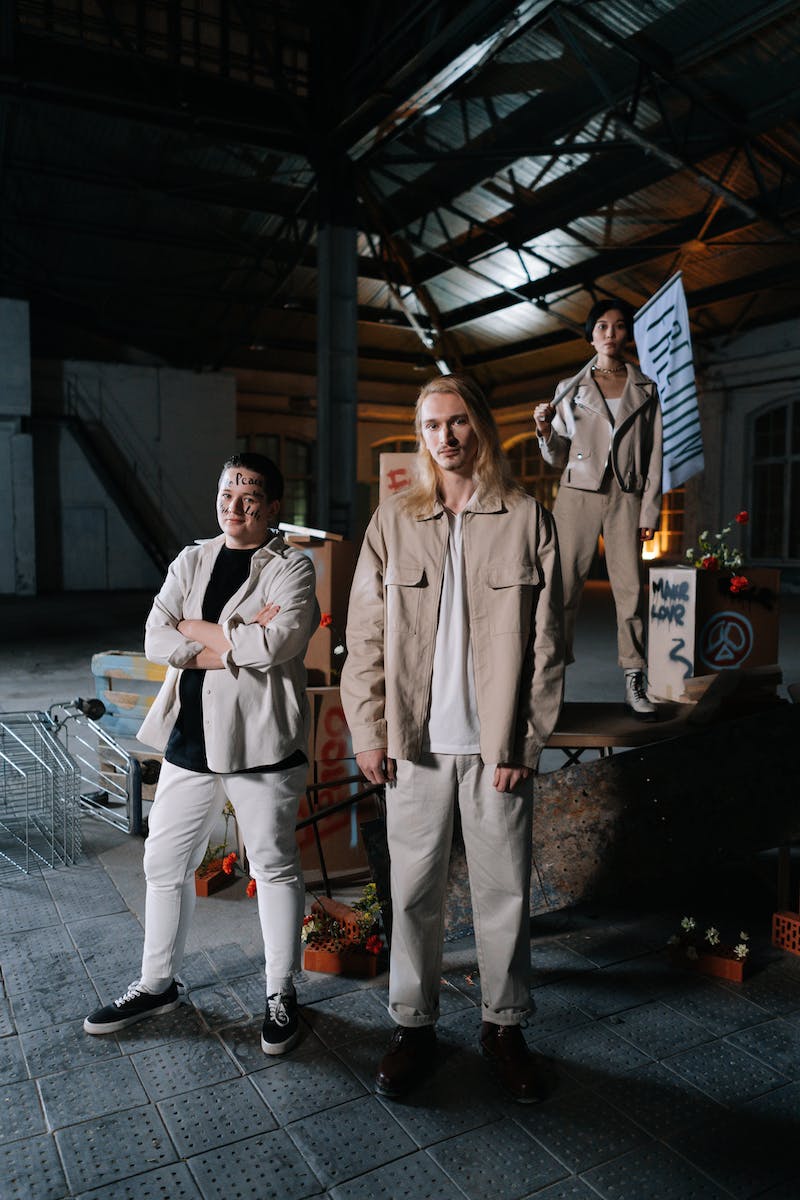 Introduction
• Welcome back to another video by Sammy, the Mermaid G
• Desire and manifestation go hand in hand
• Embracing your true self and self-concept is crucial
• An exploration of the controversy around attracting a specific person (SP)
Photo by Pexels
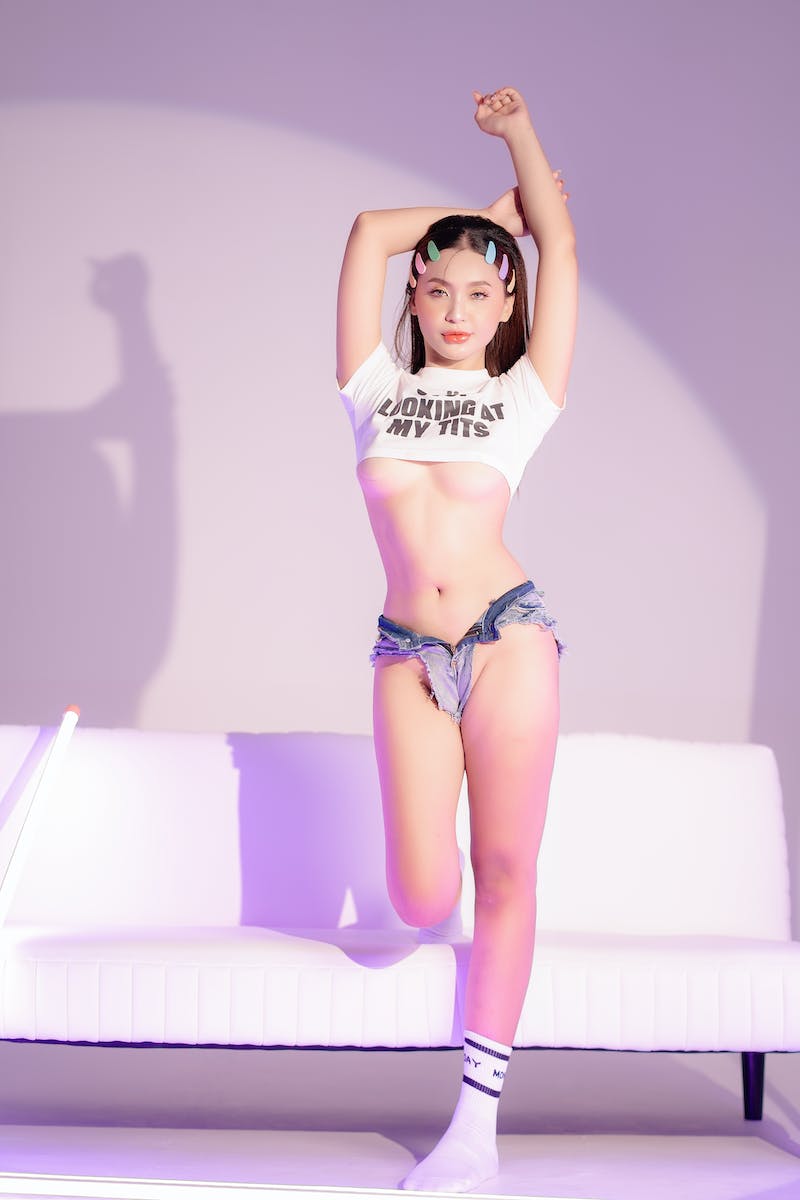 The Nature of Desire
• Desire is inherent in human nature
• We are spiritual beings meant to fulfill our desires
• Suppressing desires goes against our true nature
• Desiring a partner is normal and natural
Photo by Pexels
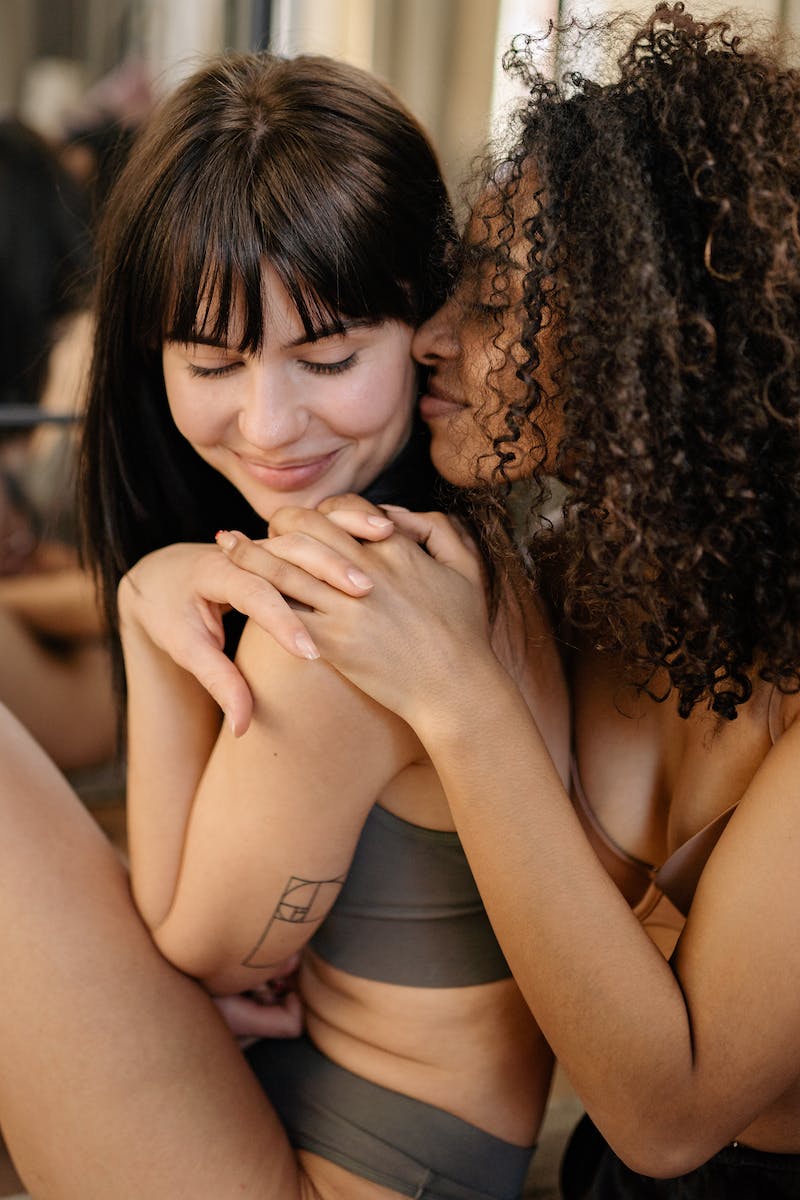 Challenging SP Hatred
• Stop demonizing people who desire a specific person (SP)
• Having a partner to share experiences with is important
• Desiring a partner is not wrong or unhealthy
• Addressing harmful information spread by coaches
Photo by Pexels
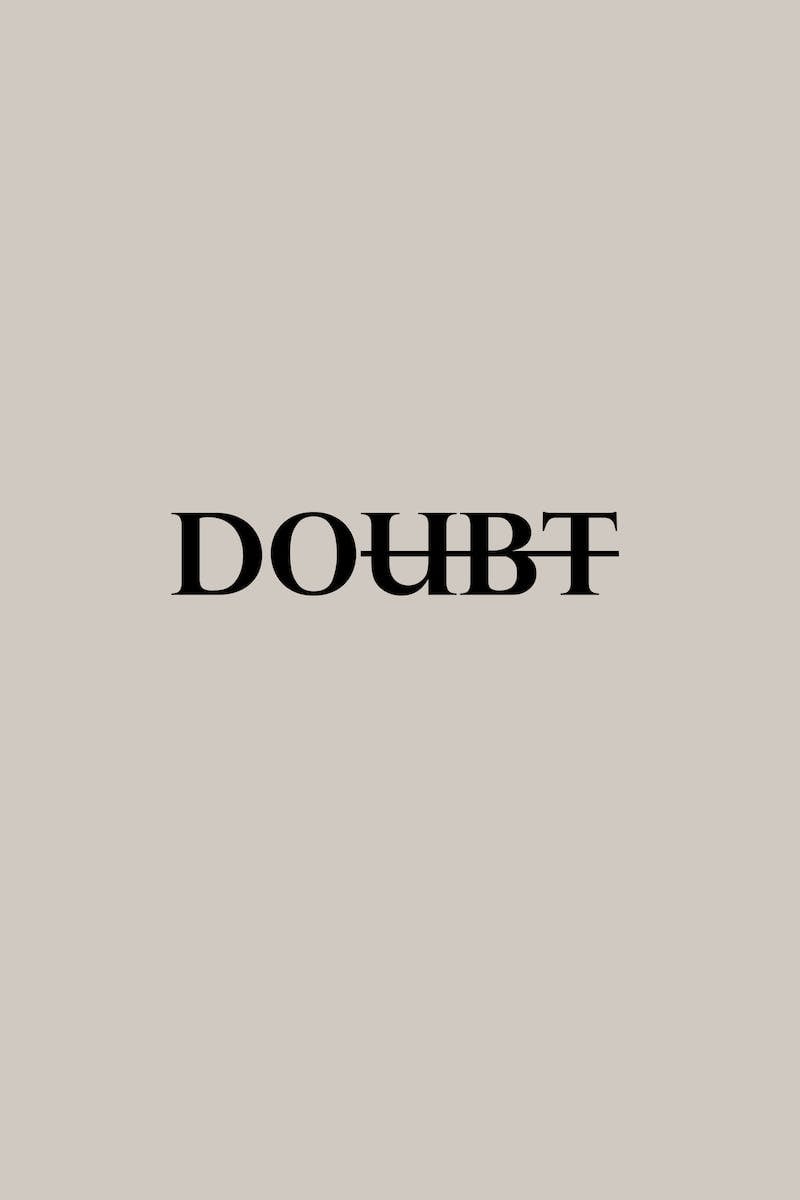 Understanding Self-Concept
• Self-concept shapes our experiences and interactions
• Who we are and how we perceive ourselves matters
• Manifesting starts by selecting a version of ourselves
• Addressing the importance of self-concept in manifestation
Photo by Pexels
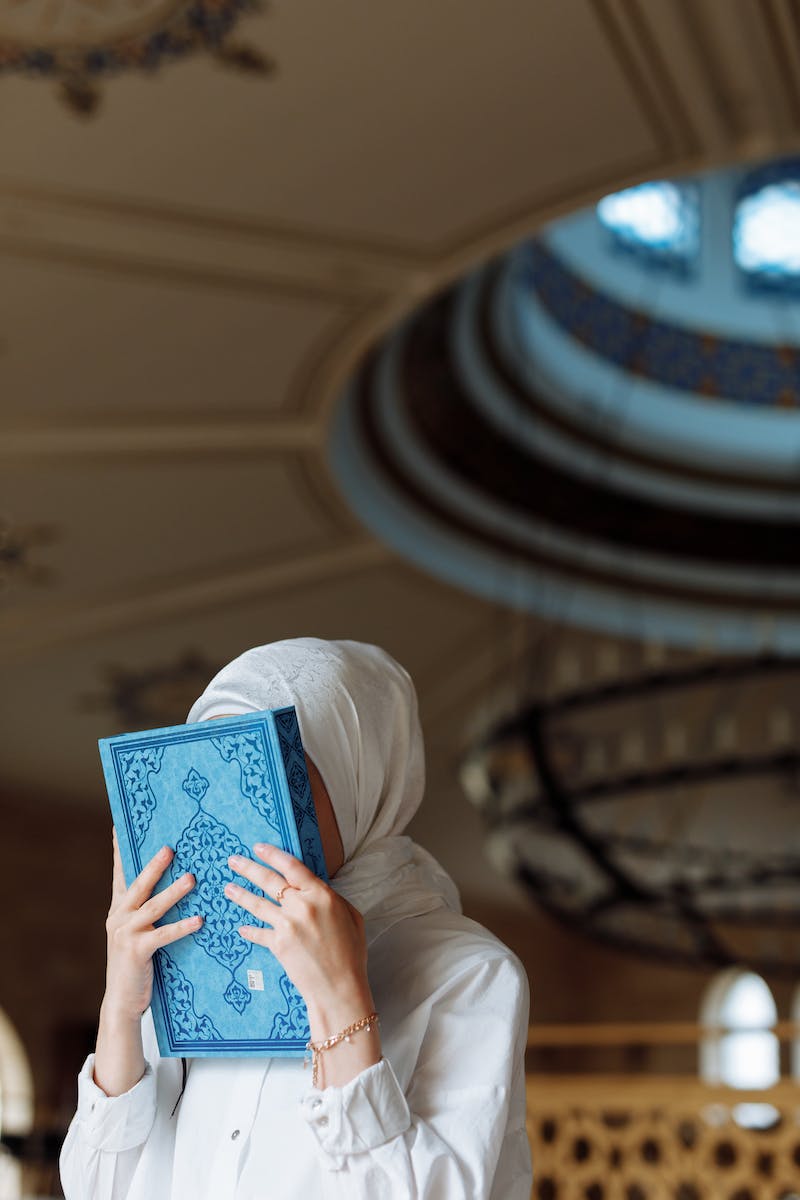 Specific Beliefs and SP Manifestation
• Manifesting a specific person may present challenges
• Beliefs about the person can create barriers
• Targeting specific beliefs for successful manifestation
• Changing beliefs to align with desired experiences
Photo by Pexels
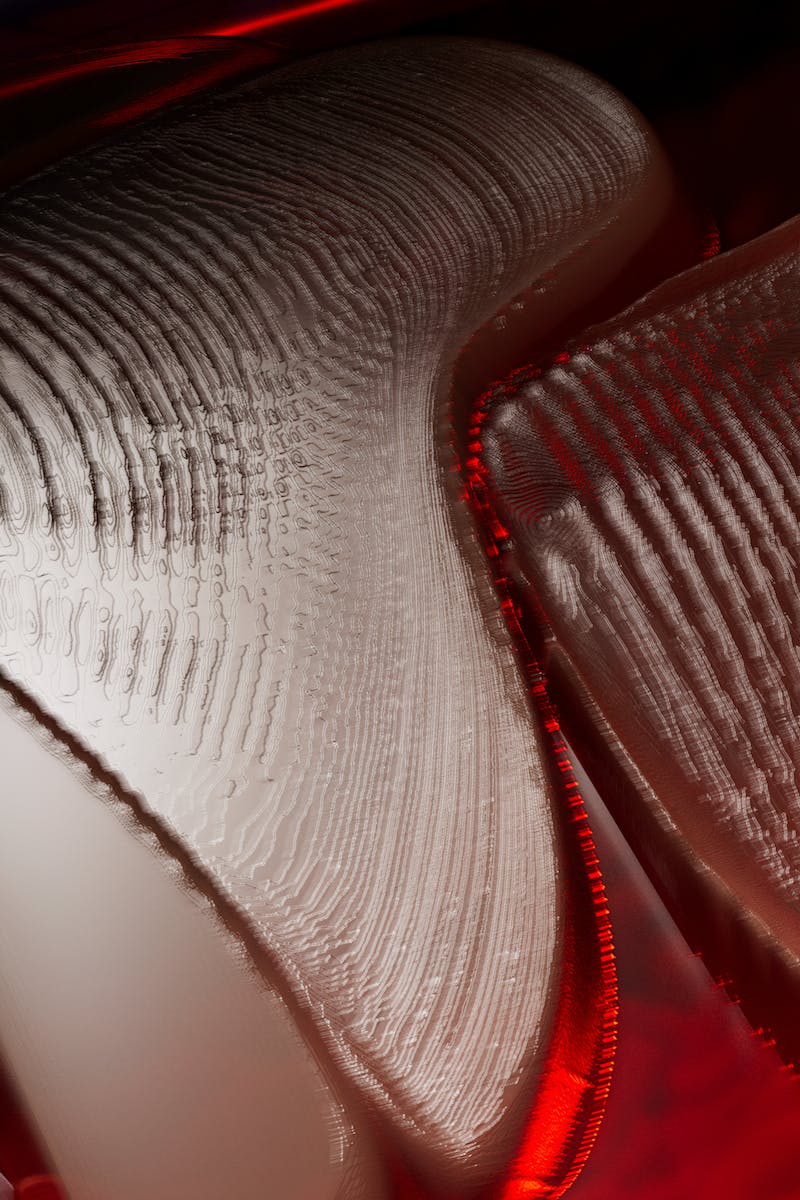 Aligning Self-Concept and SP Manifestation
• A strong self-concept is not always enough for SP manifestation
• Beliefs about the person may require direct affirmation
• Changing beliefs about the person for successful manifestation
• Balancing self-concept and specific beliefs for desired results
Photo by Pexels
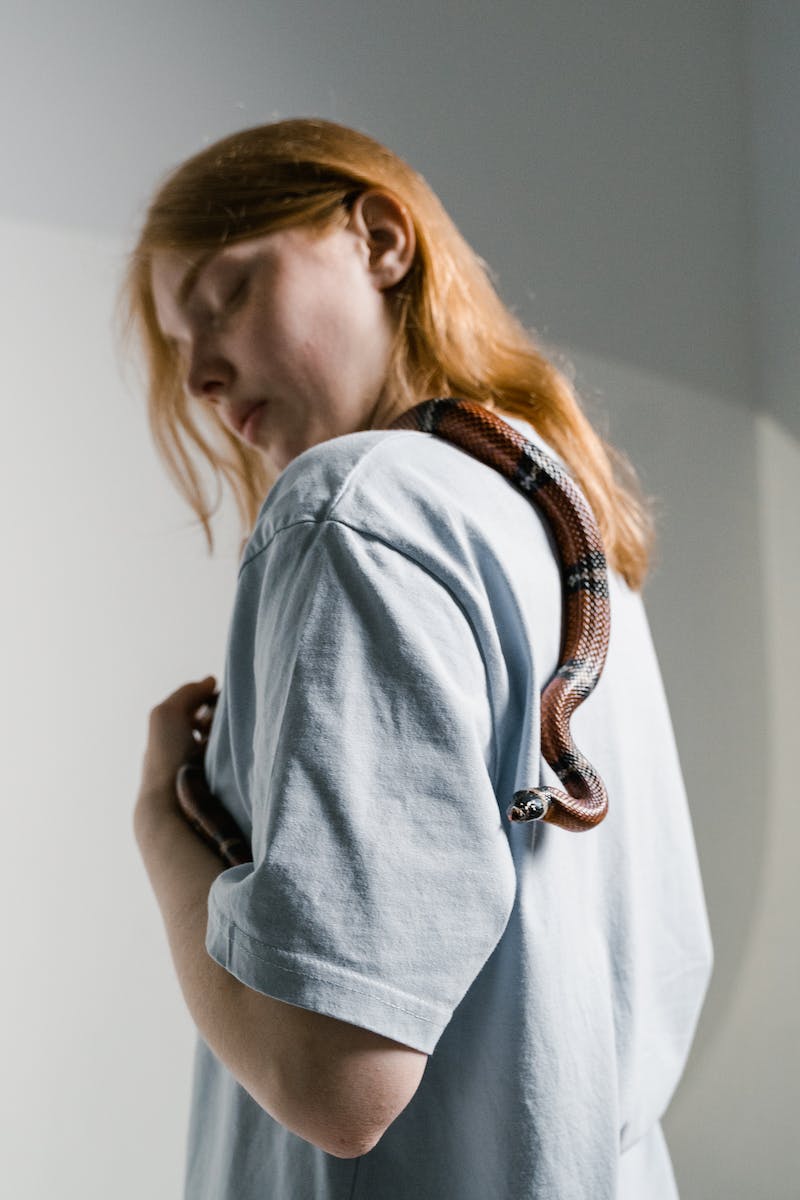 Overcoming Challenges and Changing Thoughts
• Do not be deterred by challenges
• Change your thoughts to manifest desired experiences
• Consistently affirm the desired outcome
• You have the power to change your reality
Photo by Pexels
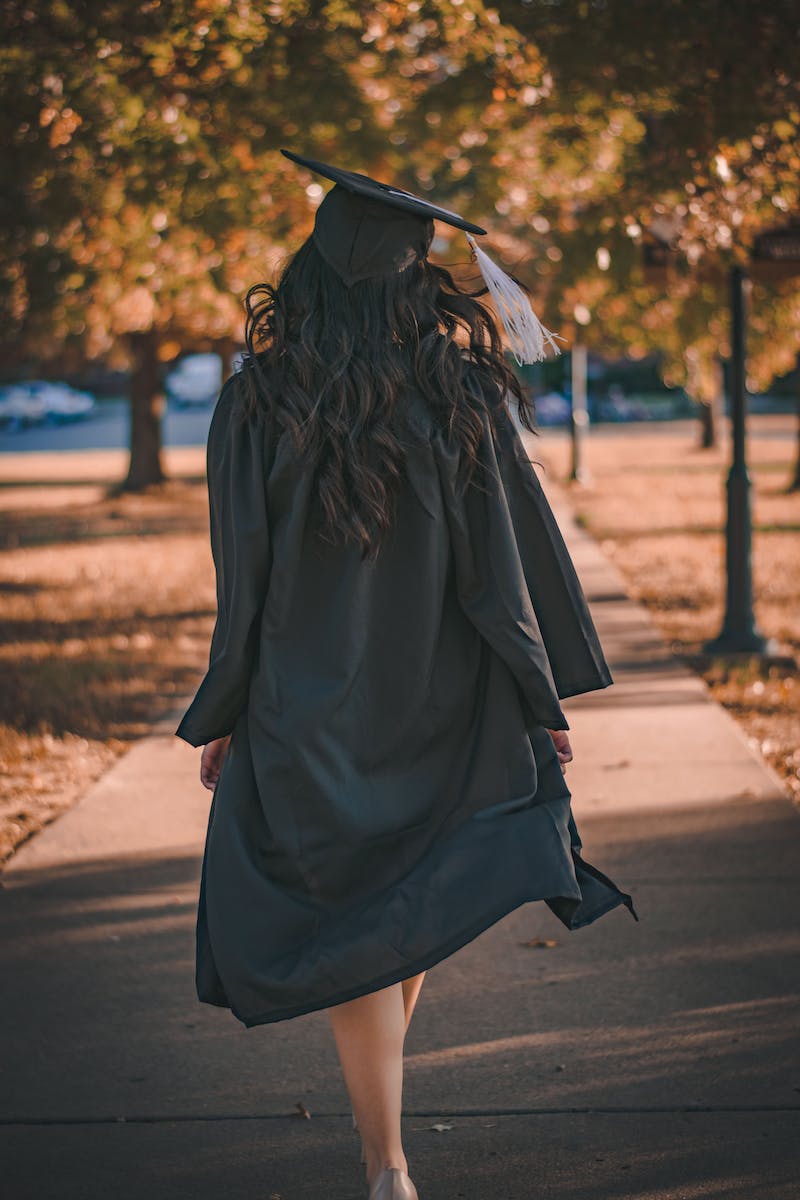 Conclusion and Call to Action
• Stop making it hard for yourself
• Desire what you want and work on your self-concept
• Manifesting is about changing your thoughts and beliefs
• Live your life to the fullest and manifest everything you desire
Photo by Pexels